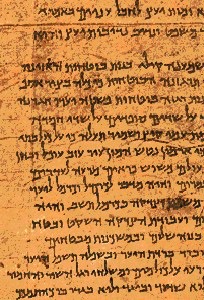 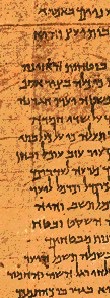 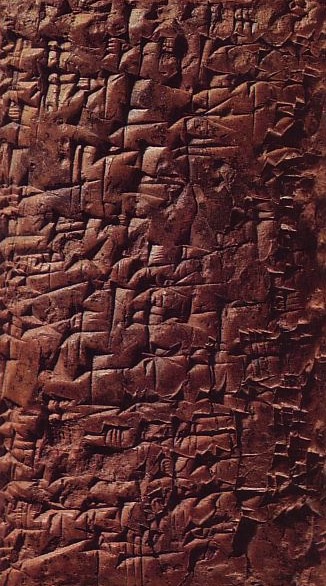 الوعظ الموضوعي
د. ريك جريفيث • مؤسسة الدراسات اللاهوتية الأردنية • BibleStudyDownloads.org
27-28، 251
عملية إعداد عظة تفسيرية
، إعداد العظات التفسيرية . مقتبس من راميش ريتشارد
العظة
النص
5- الإستجابة المرغوبة من المستمع
العقل
جسر القصد
4- الأسئلة الثلاثة التطويرية
الفكرة الرئيسية
الفكرة 
الرئيسية
6. فكرة العظة
3 .2 الفكرة التفسيرية
القلب
7- المخطط الوعظي 
8- الوضوح 
9- المقدمة والخاتمة
3 .1 المخطط التفسيري
الهيكل
الهيكل
المخطط=القطع
2- تحليل النص
الدراسة
الوعظ
10- تجهيز الرسالة/العظة
الجسد=لحم
1-اختيار النص
يُظهر النص الأبيض 10 خطوات مقتبسة من هادون روبنسون، الوعظ الكتابي (الملاحظات، 105)
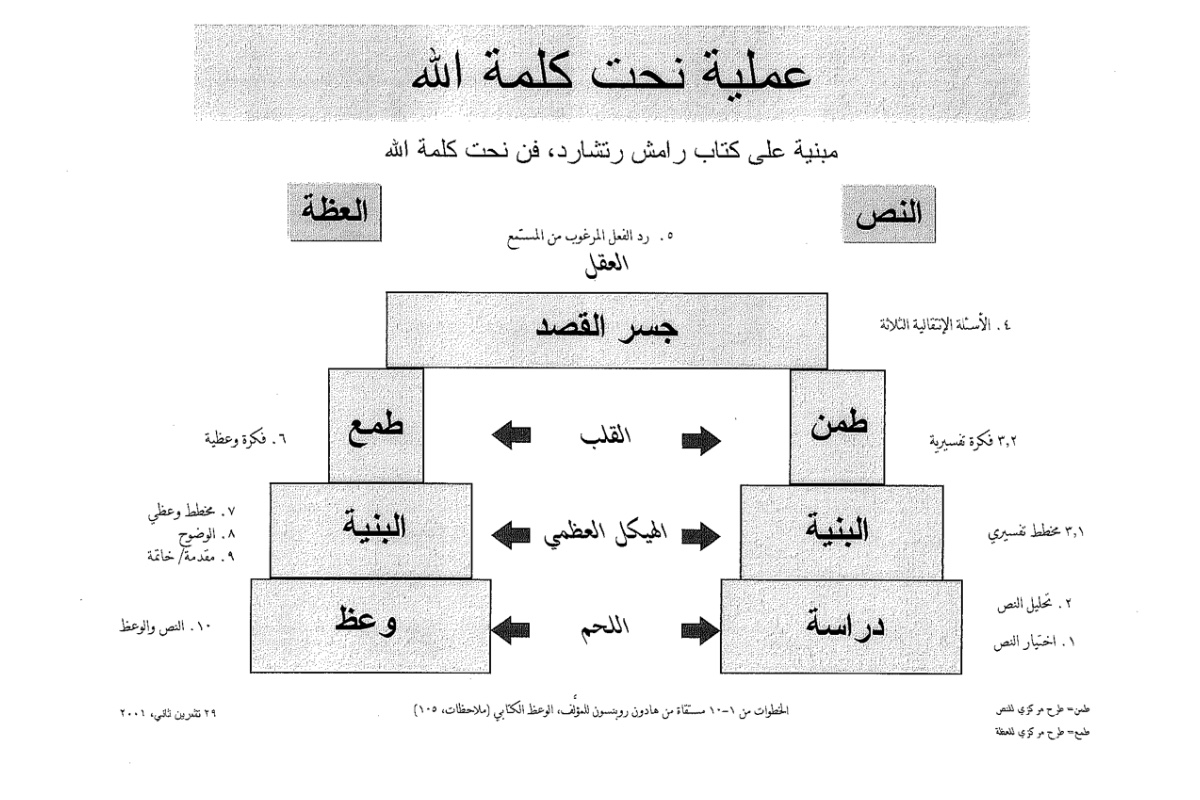 [Speaker Notes: Cover steps 1-3 on page 27]
ما هي أكثر عظة مؤثرة سمعتها في حياتك؟
كيف غيرت حياتك؟ 
هل كانت موضوعية أم تفسيرية لمقطع واحد؟
154
ما هي العظة الموضوعية؟
العظة الموضوعية تشرح فكرة مركزية من أكثر من نص رئيسي من الكتاب المقدس
154
ما هو التفسير الموضوعي؟
توصيل المفهوم الكتابي المأخوذ من مقاطع متنوعة مختلفة وفقاً لقصد الكاتب والموضوع/التكملة في كل مقطع تم تقديمه
ملاحظات كلية دالاس اللاهوتية، 1985
154
أنواع العظات
سيدني غريدانوس، الواعظ المعاصر والنص القديم، 12
يتم استنباط العظات الموضوعية من عدة أسفار
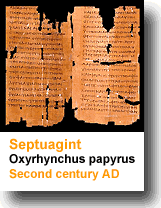 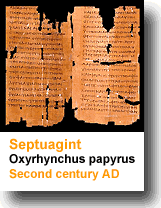 الموضوع
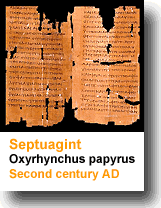 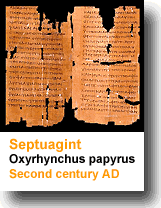 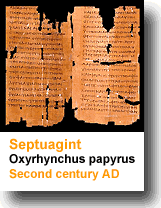 2
بعض مخاطر الوعظ الموضوعي
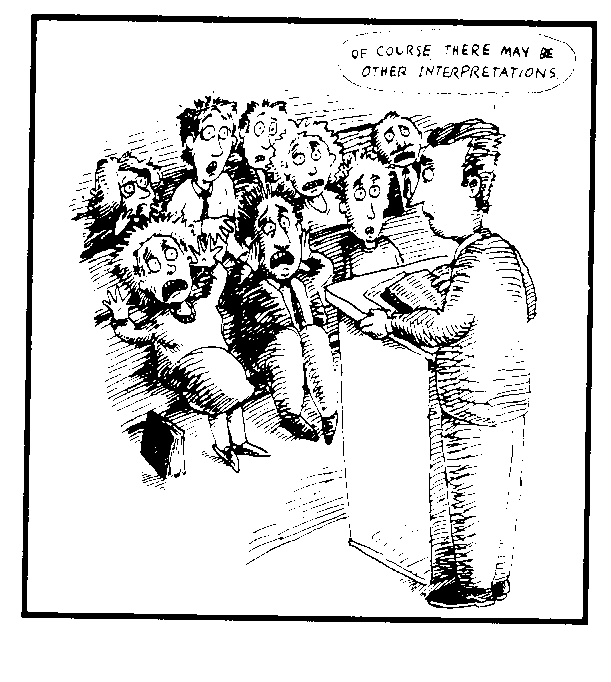 بالطبع قد يكون هناك 
تفسيرات أخرى
تحتوي الرسائل الموضوعية على خطر إقحام آرائك الشخصية
154-155
مزايا الوعظ الموضوعي
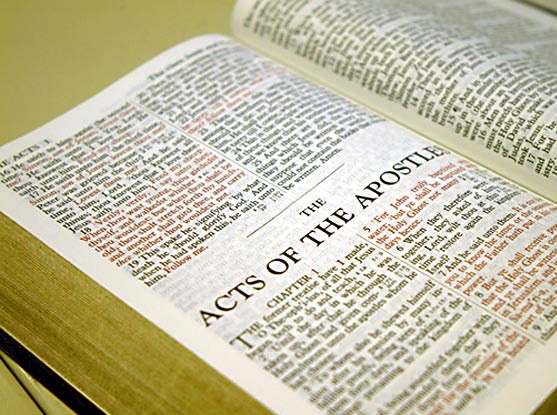 أ. يسمح بتطور أكبر من الوعظ من نص واحد
1. لاهوتياً: من الجيد أن تعظ بشكل نظامي
2. سيرة ذاتية: دراسات الشخصيات
3. إجرائياً: طريقة القيام بشيء ما
4. إقناعياً: الإجهاض، الطلاق
5. كرازياً: المبادئ الروحية الأربعة
6. الأمثال: إمكانية وعظ الأمثال المكونة من سطرين
ب. تعمل بشكل جيد ضمن سلاسل الوعظ
ت. تعطي تنوعاً مع تغيير في الأسلوب
ث. تمكن من الحديث عن مواضيع غير موجودة في الكتاب المقدس
155
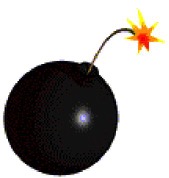 مساوئ الوعظ الموضوعي
أ. الإقحام: قد يعطي معاني غير مقصودة داخل النصوص

ب. النهج الخاطئ للكتاب المقدس: قد يرى كلمة الله كإجابة لكل الأسئلة

ت. عدم التوازن: تميل للتشديد على نقاط قوة الواعظ فقط كون القليلين 
     يختارون الحديث عن ضعفاتهم
155أ
عملية التفسير الموضوعي
الموضوع
النصوص
العظة
الدماغ
جسر القصد
الفكرة الرئيسية
الفكرة 
الرئيسية
القلب
النقاط الرئيسية
الهيكل
الهيكل العظمي
الهياكل
الدراسة
الوعظ
الجسد
[Speaker Notes: _________
PR-23-Review-74
PR-24-Topical Preaching-12]
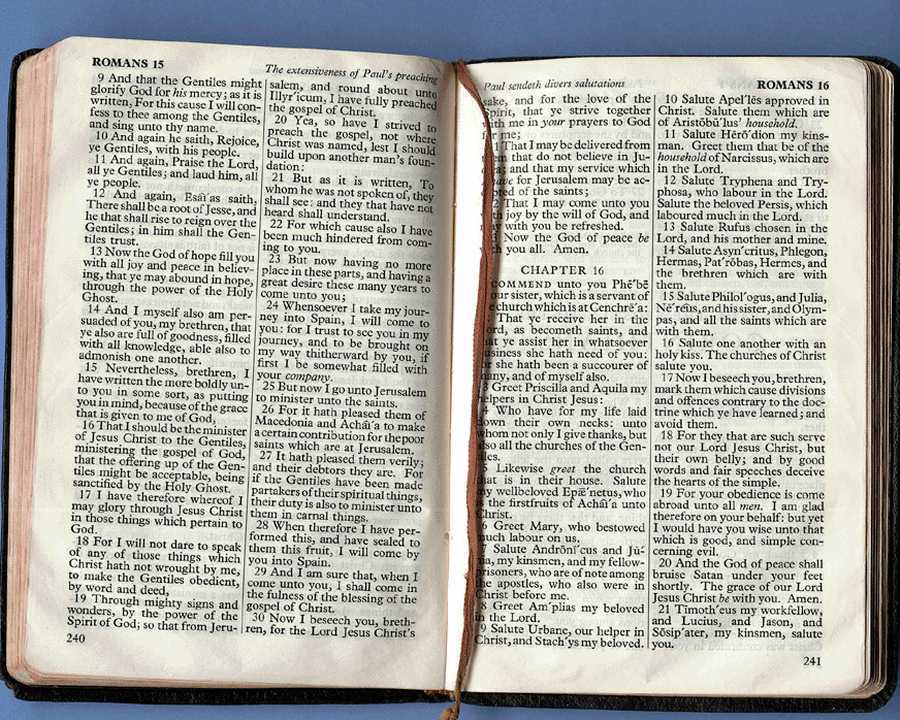 155أ
كيف تعظ موضوعياً؟
1. أدرس المواضيع والنصوص، فسر كل واحد منها
2. الهيكل: جهّز الفكرة التفسيرية لكل نص ثم قم بترتيبها
3. فكرة النص المركزية: قم بدمج الأفكار المركزية في النص لتكتب 
    الفكرة التفسيرية الكبيرة
4. القصد من الأسئلة التطويرية
5. النقاط المركزية: حوّل الفكرة التفسيرية الكاملة إلى فكرة رئيسية 
6. الهيكل: ادعم بالإيضاحات، التطبيقات ... الخ
7. عظ بعد إعداد المخطوطة والتدرب
156
أمثلة موضوعية
ماذا يعمل الله في العالم (ص 156)؟
من دحرج الحجر (ص 157أ)
إيجاد الشريك (ص 157ث)
عنصر النزاهة (ص 157د)
الإجابة: الفكرة الكبيرة
سؤال:
ما الذي يجب 
أن يأخذه المستمعون معهم 
من الرسالة الموضوعية
لوتزر: لا تزنِ
1. ما هي أقوى نقطة في العظة بحسب اعتقادك؟ لماذا؟

2. هل كان هيكل العظة استقرائياً أم استنتاجياً؟

3. هل كان التطبيق بسيطاً أم دورياً؟
العظات الكتابية، 31-43
لوتزر: لا تزنِ
أثبت: لماذا قال الله لا تزنِ؟
1. لا يجب علينا أن نرتكب الزنا لأن الله قال أن لا نفعل
أ. نحن لا نستطيع أن نمارس الجنس خارج الزواج دون الشعور بالذنب والتوتر العاطفي (الرد على اعتراض الله غير عادل)
ب. الجنس رابط (1 كو 6: 16)
ت. حتى أن علاقات المحبة الجنسية تكسر خمساً من الوصايا العشر
2. لا يجب علينا أن نرتكب الزنا بسبب العواقب
أ. الدمار الداخلي، الشعور بالذنب، النتائج (مز 51: 3)
ب. الدمار الخارجي والأذى عندما يتم كشف العلاقة
3. علينا أن نعيش في الطهارة الجنسية لأن هناك تعويض ياتي من مقاومة التجربة بنجاح
أ. يجب السيطرة على العين والي\ الخاطئة (مت 5: 29-30)
ب. طونى للأنقياء القلب فإنهم يعاينون الله (5: 8)
ت. التجربة الجنسية تمكننا من إثبات محبتنا لله
لوتزر: لا تزنِ
الخلاصة
1. تُب (إيضاح: الرجل الزاني قاسي القلب)
2. أخبر الشريك (ضمنياً)
3. حصل داود على الحرية حالما توقف عن التظاهر (مز 32: 1)
4. أمر الله قائلاً: لا تزنِ
أ. لا يجب علينا أن نخجل من الإيمان بأنه يعرف الأفضل (إعادة صياغة النقطة الرئيسية 1)*
ب. ومع الوصية يأتي التمكين الإلهي للعيش بحسب المقياس (إعادة صياغة النقطة الرئيسية 3)
5. طولى لمن لا يخجلون من طاعة كلمته
* لاحظ أن النقطة الرئيسية الثانية المتعلقة بالعواقب لم يتم ذكرها حتى تنتهي بملاحظة إيجابية.
ما هي الرسالة الموضوعية التي وضعها الله في قلبك لكي تعظها؟
لماذا؟ 
كيف ستفعل ذلك؟
Black
أحصل على هذا العرض التقديمي مجاناً
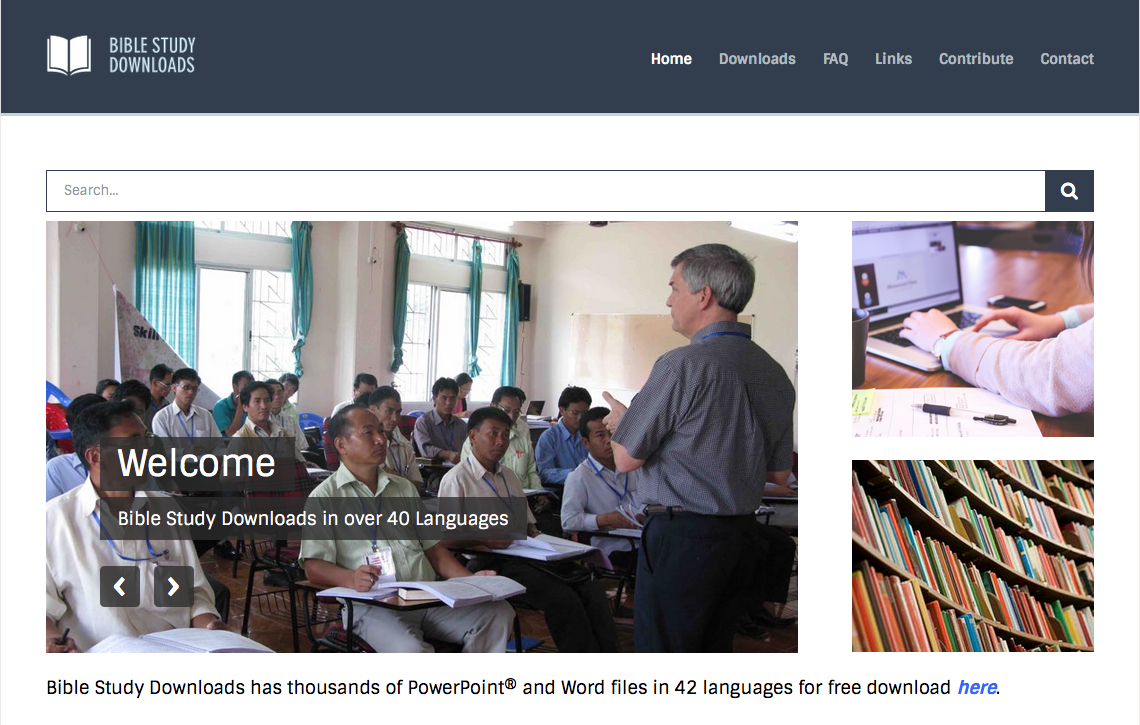 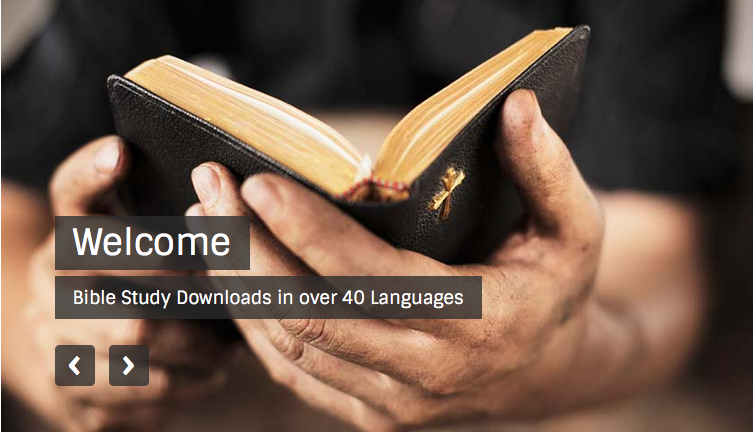 الرابط للعرض التقديميِّ "فن الوعظ" متاحٌ على الموقع الإلكترونيّ: BibleStudyDownloads.org
[Speaker Notes: PR Preaching (Homiletics) Arabic
_____________
Common-36]